1
Notepad++
27/11/2015
Expressions régulières
M. PERES LEBLANC
Rechercher des caractères
2
. => n’importe quel caractère : sa.le recherche « sable », « salle » et « salles »… mais aussi « brisa les »
.* => n’importe quel caractère en nombre indéfini (dont espace et ponctuation) : a.*r recherche « affiner », « accoudoir »… mais «  sable, elle est d'une manipulation rapide »
27/11/2015
M. PERES LEBLANC
Rechercher des caractères
3
[] => l’un des caractères entre les crochets :l[ae] trouve le ou la ou les…
\n => recherche les fin de ligne
\r => recherche les retour chariot
\t => les tabulations
27/11/2015
M. PERES LEBLANC
Les classes de caractères
4
intervalle 0-9 représente l'ensemble des chiffres {0,1,2,3,4,5,6,7,8,9}
Intervalle a-z représente l’ensemble des lettres {a,b, c…,x,y,z} en minuscule
A-Za-z représente l’ensemble des lettres en majuscule et en minuscule
[-;.,] cherche : un tiret, un point-virgule, un point ou une virgule
27/11/2015
M. PERES LEBLANC
Rechercher des caractères
5
l[ea] =>recherche la lettre « l » suivie de « e » ou de « a »
m[a-z] => recherche la lettre « m » suivie de toutes les lettres entre a et z dans l’alphabet
l[^a] => recherche la lettre « l » suivie de tout sauf de « a »
m{2} => trouve « mm » 
10{1,3} => trouve « 10 », « 100 » et « 1000 »
cal+e => trouve « cale » et « calle »
27/11/2015
M. PERES LEBLANC
Début et fin de mot
6
\<inter : trouve « internationale » ou « interlocuteurs » et pas « réinterprétation »
in\> : trouve « lendemain » ou « vain » et pas « intéressant »
27/11/2015
M. PERES LEBLANC
Sensible à la casse
7
\<[Nn]ous\> => cherche Nous et nous
\<[Vv]ous\> aurez => vous ou Vous suivis de « aurez »
27/11/2015
M. PERES LEBLANC
Réinjecté les éléments
8
Rechercher : (Ashton) (Pierre) 
Encadrer l’élément recherché par un couple de parenthèses
Remplacer par : \2 \1
Donne : Pierre Ashton 
\1 désigne le contenu de la première parenthèse,
\2 celui de la seconde
27/11/2015
M. PERES LEBLANC
Rechercher un mot
9
Pourquoi pas…
([a-zA-zéèàùïôûçëâ]*)[^ ]
27/11/2015
M. PERES LEBLANC
un mot d'au moins une lettre
10
\w+
27/11/2015
M. PERES LEBLANC
11
Chercher dans un texte ouvert sur notepad++
27/11/2015
M. PERES LEBLANC
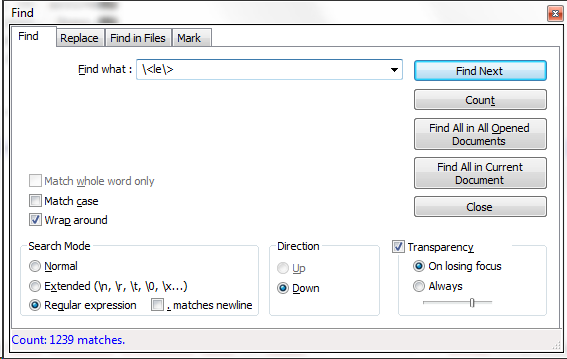 12
27/11/2015
M. PERES LEBLANC
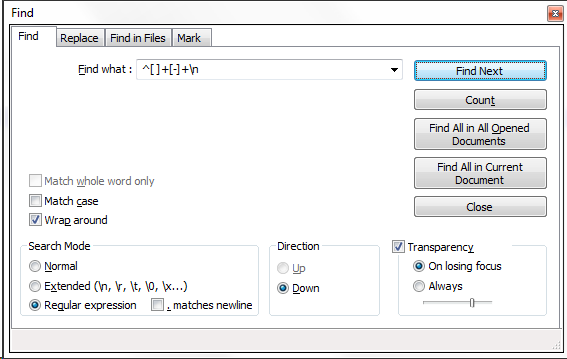 13
27/11/2015
M. PERES LEBLANC
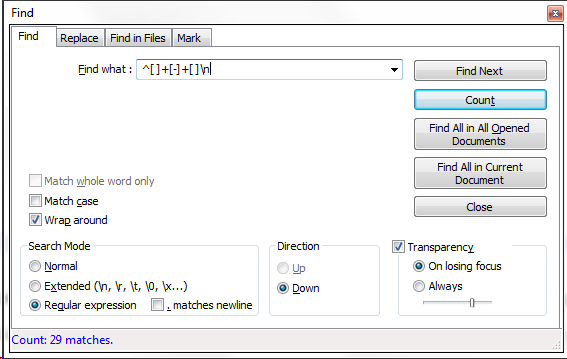 14
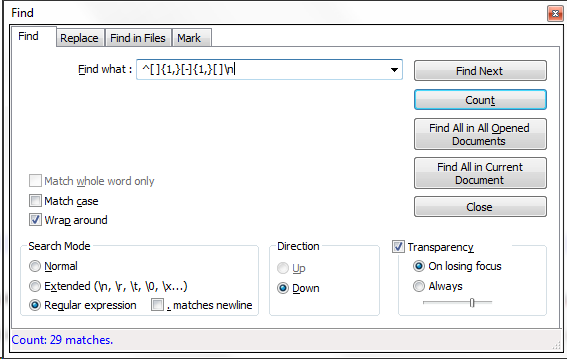 Deux manières de trouver le même résultat
27/11/2015
M. PERES LEBLANC
les trois lignes de titres de chapitre
15
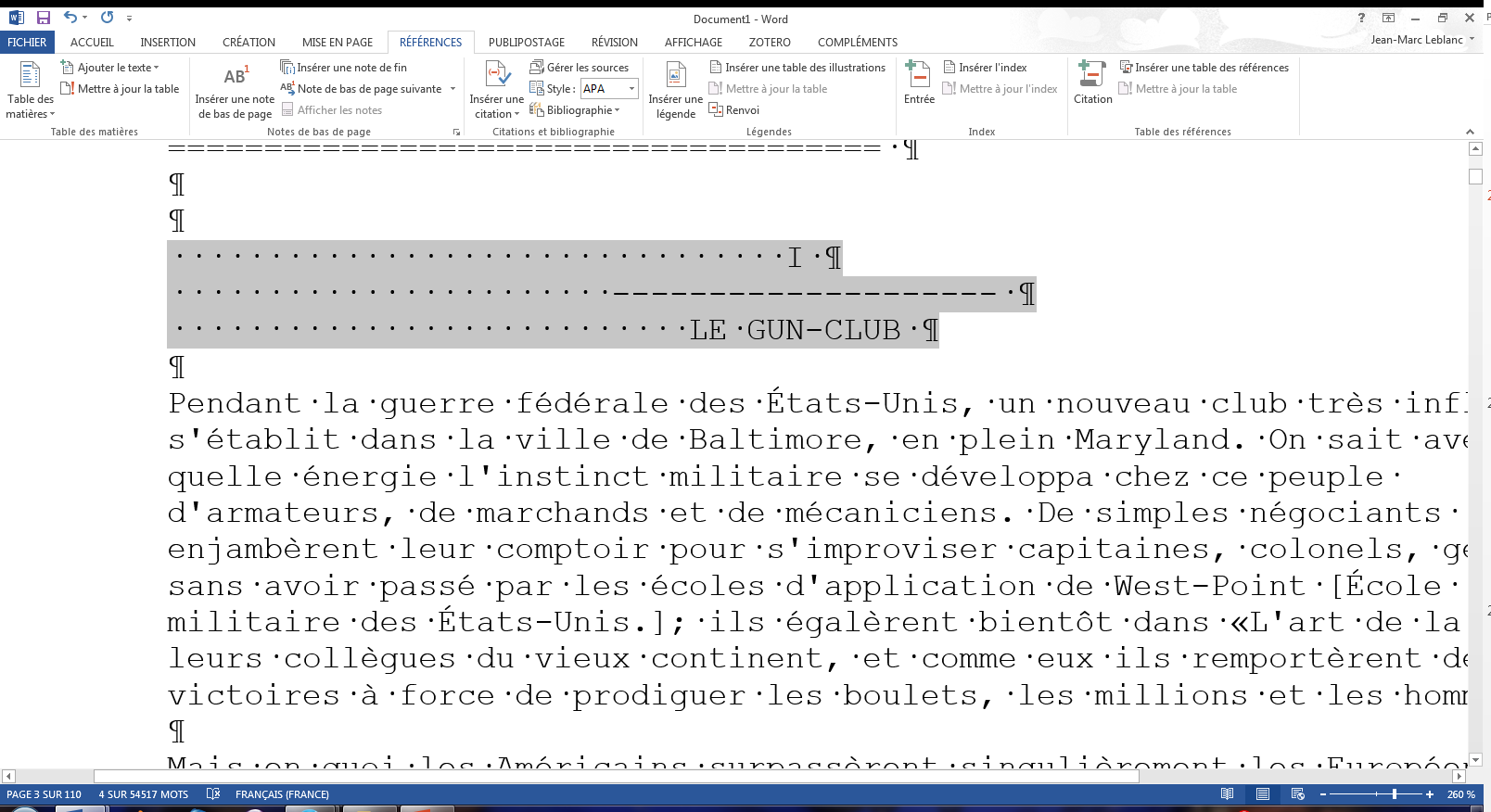 27/11/2015
M. PERES LEBLANC
les trois lignes de titres de chapitre
16
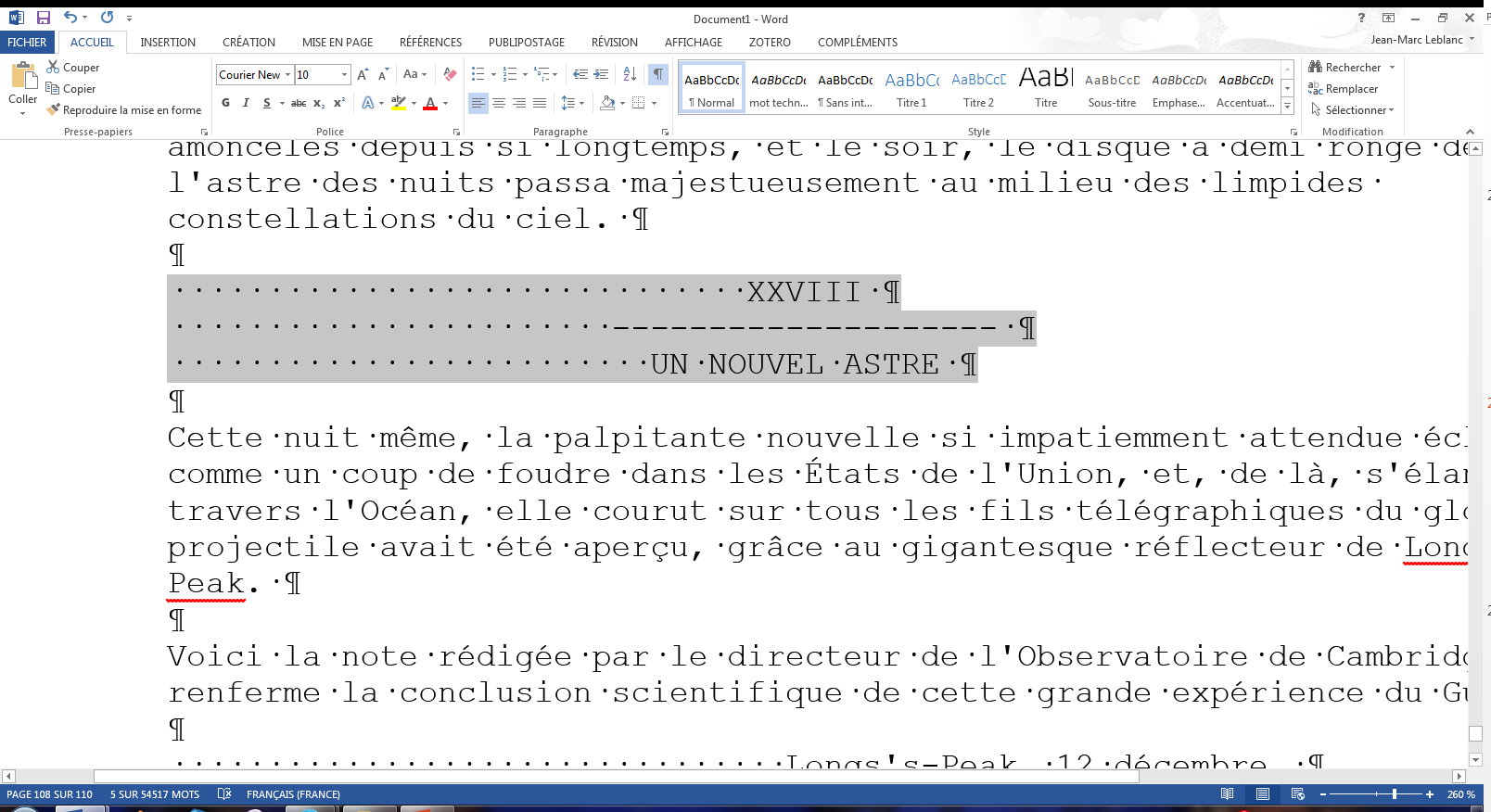 27/11/2015
M. PERES LEBLANC
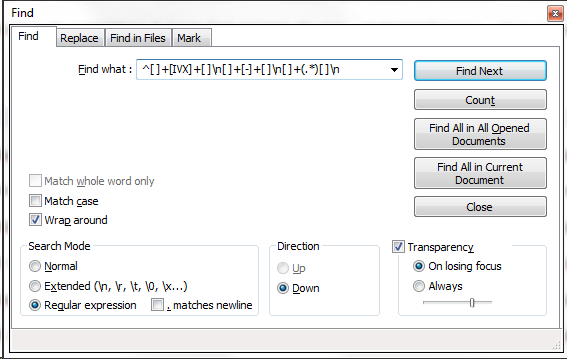 17
^[ ]+([IVXCD]+)[ ]\n
[ ]+[-]+[ ]\n
[ ]+(.*)[ ]\n
[ ]+(.*)[ ]\n
Ligne utile pour le seul titre sur deux lignes….
27/11/2015
M. PERES LEBLANC
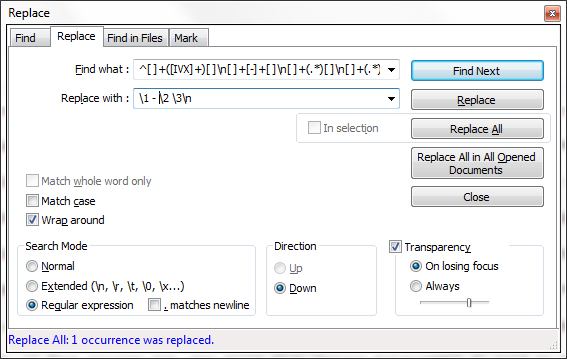 18
Le seul titre sur deux lignes….
27/11/2015
M. PERES LEBLANC
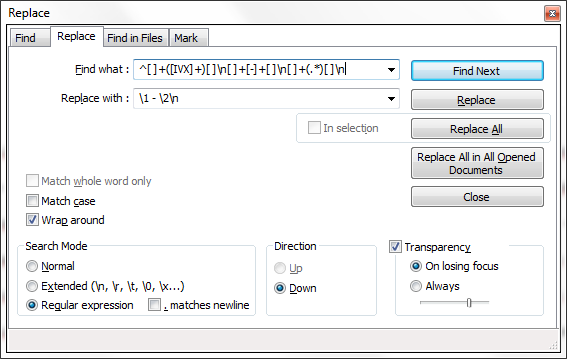 19
Les autres titres…
27/11/2015
M. PERES LEBLANC
20
Chercher dans un dossier
Autant de fichier texte que d’unité de contenu
27/11/2015
M. PERES LEBLANC
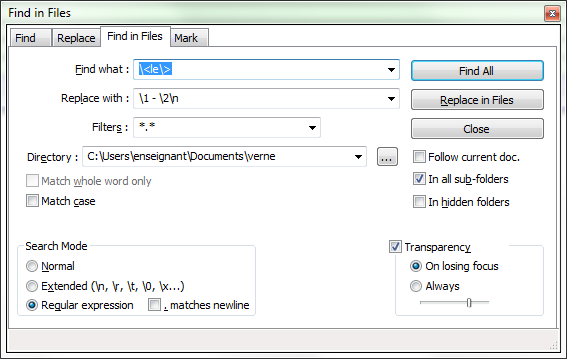 Chercher le mot « le » dans les textes du dossier « verne »
21
2
3
1
Désigner le dossier contenant tous les textes (format txt)
27/11/2015
M. PERES LEBLANC
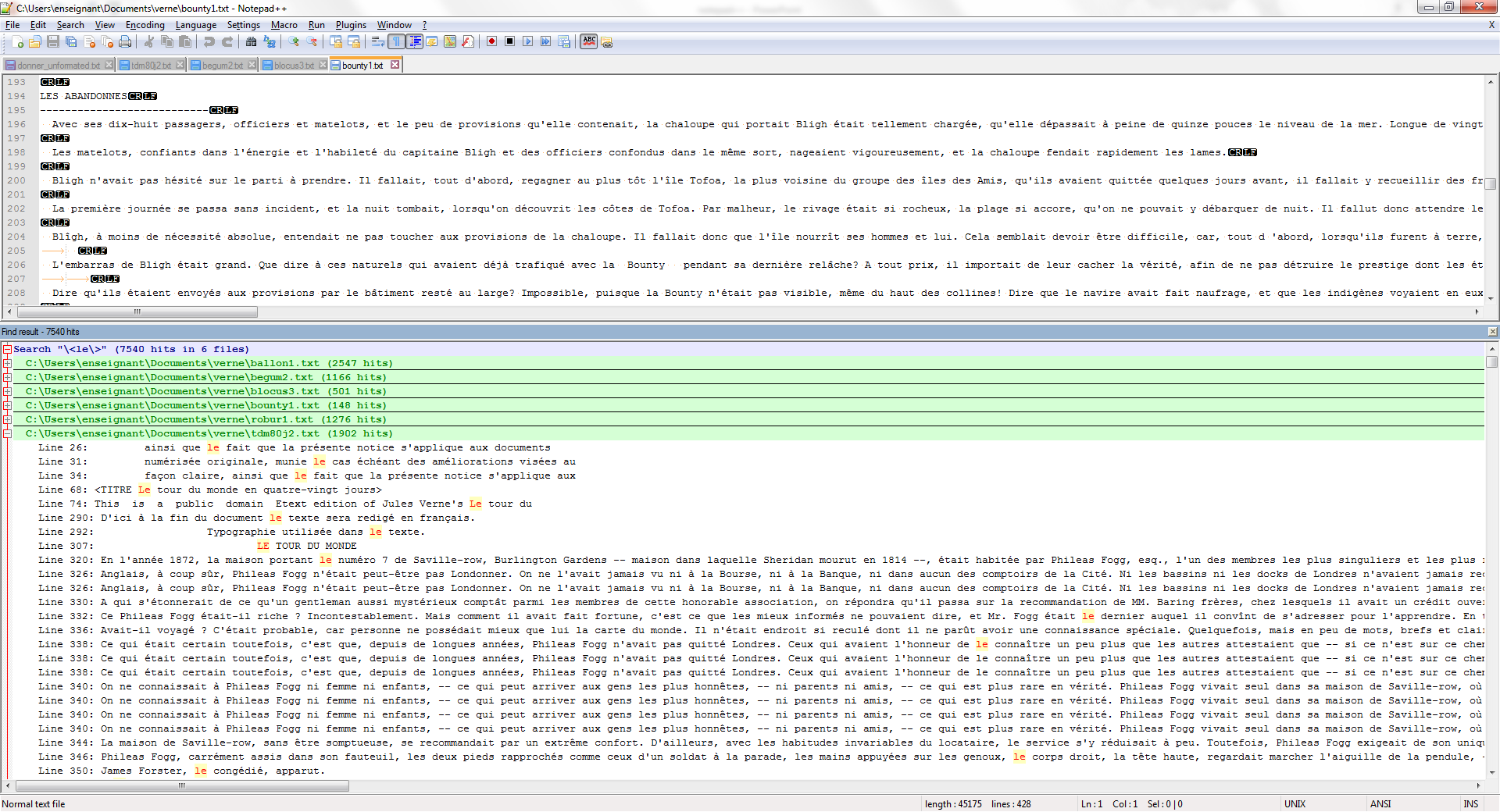 22
Résultat texte par texte
Double-cliquer sur le mot pour ouvrir le fichier texte
27/11/2015
M. PERES LEBLANC